ANTIBIOTICS
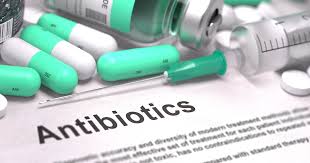 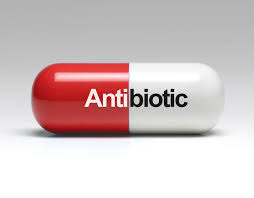